2021
职业道德
2021年X月X日
职业习惯
1
主要内容
2
职业道德涵义
3
基本要求
服务标准
4
5
1
职业习惯
职业习惯
早到公司
每天提前到公司可以在上班之前准备好完成工作必须的工作条件，调整好需要的工作状态，保证准时开始一天的工作，才叫不迟到
搞好清洁卫生
做好清洁卫生，可以保证一天整洁有序的工作环境，同时也利于保持良好的工作心情
工作计划
提前做好工作计划利于有条不紊的开展每天、每周等每一个周期的工作，自然也有利于保证工作的质和量
开会记录
及时记录必要的工作信息，有助于准确的记载各种有用的信息，帮助日常工作顺利开展
职业习惯
遵守工作纪律
工作纪律是为了保证正常工作秩序、维持必须工作环境而制定的，不仅有利于工作效率的提升，也有利于工作能力的提高
工作总结
及时总结每天、每周等阶段性工作中的得与失，可以及时调整自己的工作习惯，总结工作经验，不断完善工作技能
向上级汇报工作
及时的向上级请示汇报工作，不仅有利于工作任务的完成，也可以在上级的指示中学习到更多工作经验和技能，让自己得到提升
2
主要内容
主要内容
爱岗敬业
诚实守信
办事公道
服务群众
奉献社会
素质修养
3
职业道德涵义
职业道德涵义
1
是一种职业规范，受社会普遍的认可
2
是长期以来自然形成的
3
没有确定形式，通常体现为观念、习惯、信念等
4
依靠文化、内心信念和习惯，通过员工的自律实现
职业道德涵义
5
大多没有实质的约束力和强制力
6
主要内容是对员工义务的要求
7
标准多元化，代表了不同企业可能具有不同的价值观
8
承载着企业文化和凝聚力，影响深远
4
服务标准
服务标准
集体利益高于一切
热爱本职工作
对待集体
对待工作
组织纪律观，时刻在心间
团结协作，友爱互助
遵守规章制度
注重个人修养
服务标准
全心全意为客人服务
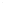 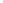 没有错的客人，只有不对的服务
对待客人
来的都是上帝
客人的投诉是对我们最大的支持
5
基本要求
基本要求
忠于职守，乐于奉献
基本要求 > 忠于职守，乐于奉献
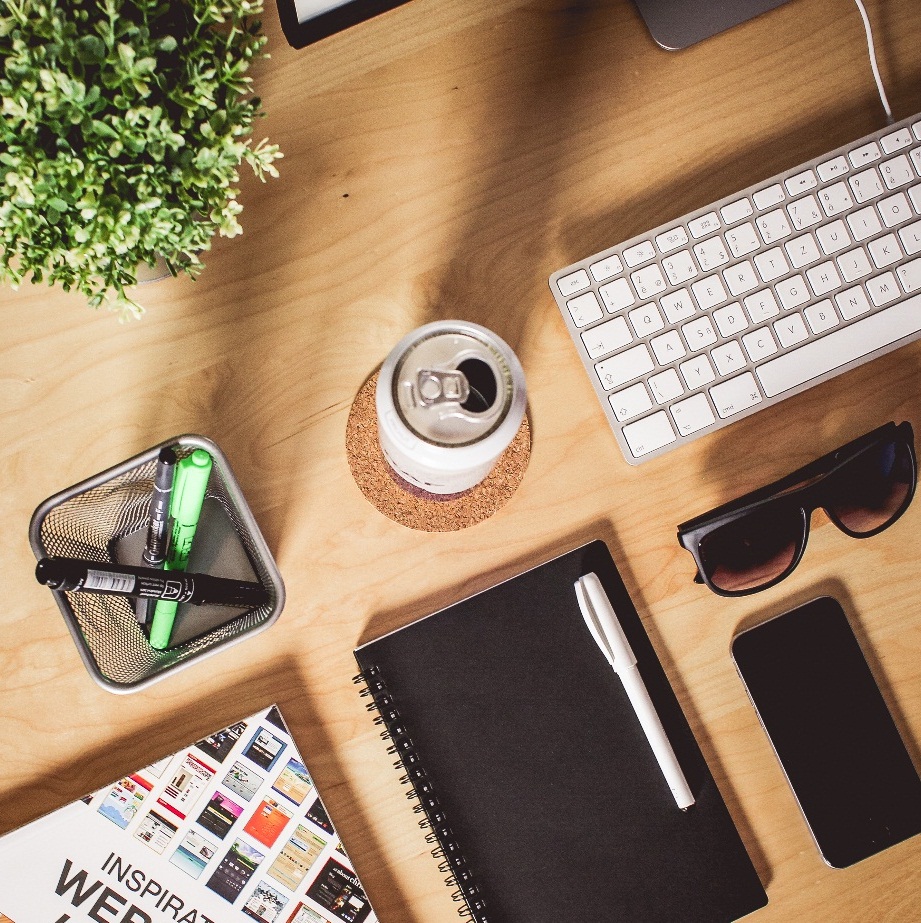 首先
要安心工作、热爱工作、献身所从的行业，把自己远大的理想和追求落到工作实处，在平凡的工作岗位上做出非凡的贡献
同时
认真进行分析工作的不足和积累经验
基本要求 > 忠于职守，乐于奉献
1
要有高度的责任感和使命，热爱工作，献身事业，树立崇高的职业荣誉感
要克服任务繁重、条件艰苦、生活清苦等困难，勤勤恳恳，任劳任怨，甘于寂寞，乐于奉献
2
3
要适应新形势的变化，刻苦钻研
加强个人的道德修养，处理好个人、集体、国家三者关系，树立正确的世界观、人生观和价值观
4
把继承中华民族传统德与弘扬时代精神结合起来，坚持解放思想、实事求是，与时俱进、勇于创新，淡泊名利、无私奉献
5
基本要求
实事求是，一票否决
基本要求 > 实事求是，一票否决
求
是
就是深入实际，调查研究
有两层涵义，一是是真不是假，二是社会经济现象数量关系的必然联系即规律性
基本要求 > 实事求是，一票否决
作为一个工作者
必须有对国家对人民高度的负责的精神，把实事求是作为履行责任和义务的最基本的道德要求，坚持不唯书，不唯上，只唯实。要特别注意调查研究，经过去粗取精，去伪存真，由表及里，由此及彼的分析，按照事物本来面貌如实反映，有一说一，有二说二，有喜报喜，有忧报忧，不随波逐，不看眼行事
基本要求
依法行事，严守秘密
基本要求 > 依法行事，严守秘密
一方面
另一方面
要大力推进国家法治建设的有利时机，进一步加大执法力度，严厉打击各种违法乱纪的现象，依靠法律的强制力量消除腐败兹生的土壤
要通过劝导和教育，启迪人们的良知，提高人们的道德自觉性，把职业道德渗透到工作的各个环节，融于工作的全过程，增强人们以德的意识，从根本上消除腐败现象
基本要求
公正透明，服务社会
基本要求 > 公正透明，服务社会
职业道德具有适用范围的有限性
由于各种职业的职业责任和义务不同，从而形成各自特定的职业道德的具体规范
职业道德具有发展的历史继承性
如“有教无类”、“学而不厌，诲人不倦”，始终是教师的职业道德
职业道德表达形式多种多样
由于各种职业道德的要求都较为具体、细致，因此其表达形式多种多样
职业道德兼有强烈的纪律性
它既要求人们能自觉遵守，又带有一定的强制性。一方面遵守纪律是一种美德，另一方面，遵守纪律又带有强制性，具有法令的要求
基本要求
职业道德是社会道德体系的重要组成部分
基本要求 > 职业道德是社会道德体系的重要组成部分
又具有自身的特殊作用
具有社会道德的一般作用
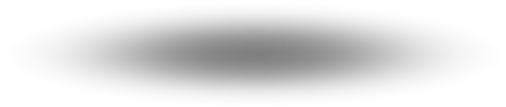 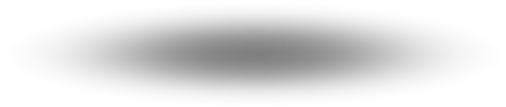 基本要求 > 职业道德是社会道德体系的重要组成部分
具体表现
基本要求 > 职业道德是社会道德体系的重要组成部分 > 具体表现
调节职业交往中从业人员内部以及从业人员与服务对象间的关系
一方面可以调节从业人员内部的关系，即运用职业道德规范约束职业内部人员的行为，促进职业内部人员的团结与合作。另一方面，职业道德又可以调节从业人员和服务对象之间的关系
1
有助于维护和提高本行业的信誉
若从业人员职业道德水平不高，很难生产出优质的产品和提供优质的服务
2
3
促进本行业的发展
有助于提高全社会的道德水平
一方面涉及到每个从业者如何对待职业，如何对待工作，同时也是一个从业人员的生活态度、价值观念的表现；另一方面，职业道德也是一个职业集体，甚至一个行业全体人员的行为表现，如果每个行业，每个职业集体都具备优良的道德，对整个社会道德水平的提高肯定会发挥重要作用
4
基本要求 > 职业道德是社会道德体系的重要组成部分 > 具体表现
职业性
职业道德的内容与职业实践活动紧密相连，反映着特定职业活动对从业人员行为的道德要求。每一种职业道德都只能规范本行业从业人员的职业行为，在特定的职业范围内发挥作用
5
实践性
职业行为过程，就是职业实践过程，只有在实践过程中，才能体现出职业道德的水准。职业道德的作用是调整职业关系，对从业人员职业活动的具体行为进行规范，解决现实生活中的具体道德冲突
6
继承性
在长期实践过程中形成的，会被作为经验和传统继承下来。即使在不同的社会经济发展阶段，同样一种职业因服务对象、服务手段、职业利益、职业责任和义务相对稳定，职业行为的道德要求的核心内容将被继承和发扬，从而形成了被不同社会发展阶段普遍认同的职业道德规范
7
多样性
不同的行业和不同的职业，有不同的职业道德标准
8
汇报结束
不妥之处敬请批评指正